Trigonometrie im allgemeinen DreieckTangens: Graphische und Rechnerische Ermittlung
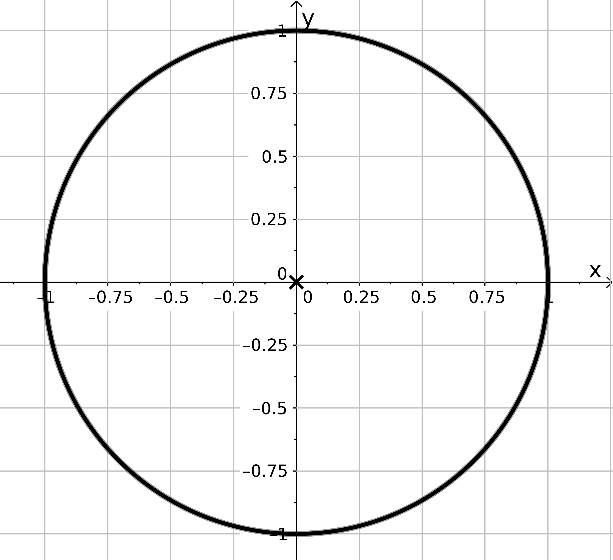 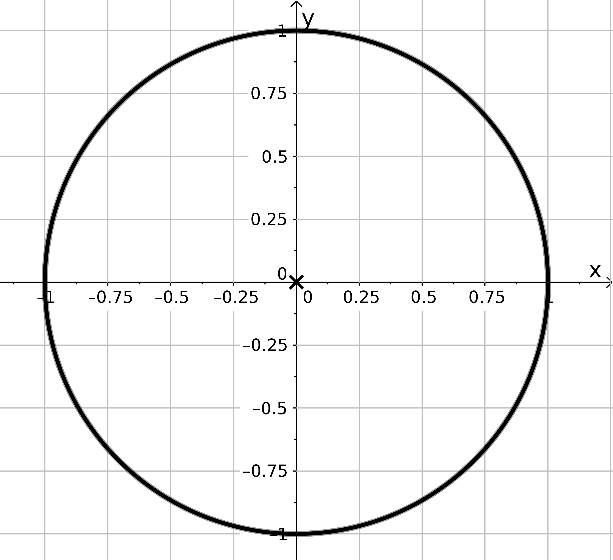 GEOGEBRA
Positive Tangenswerte – Ermittlung der zugehörigen Winkel
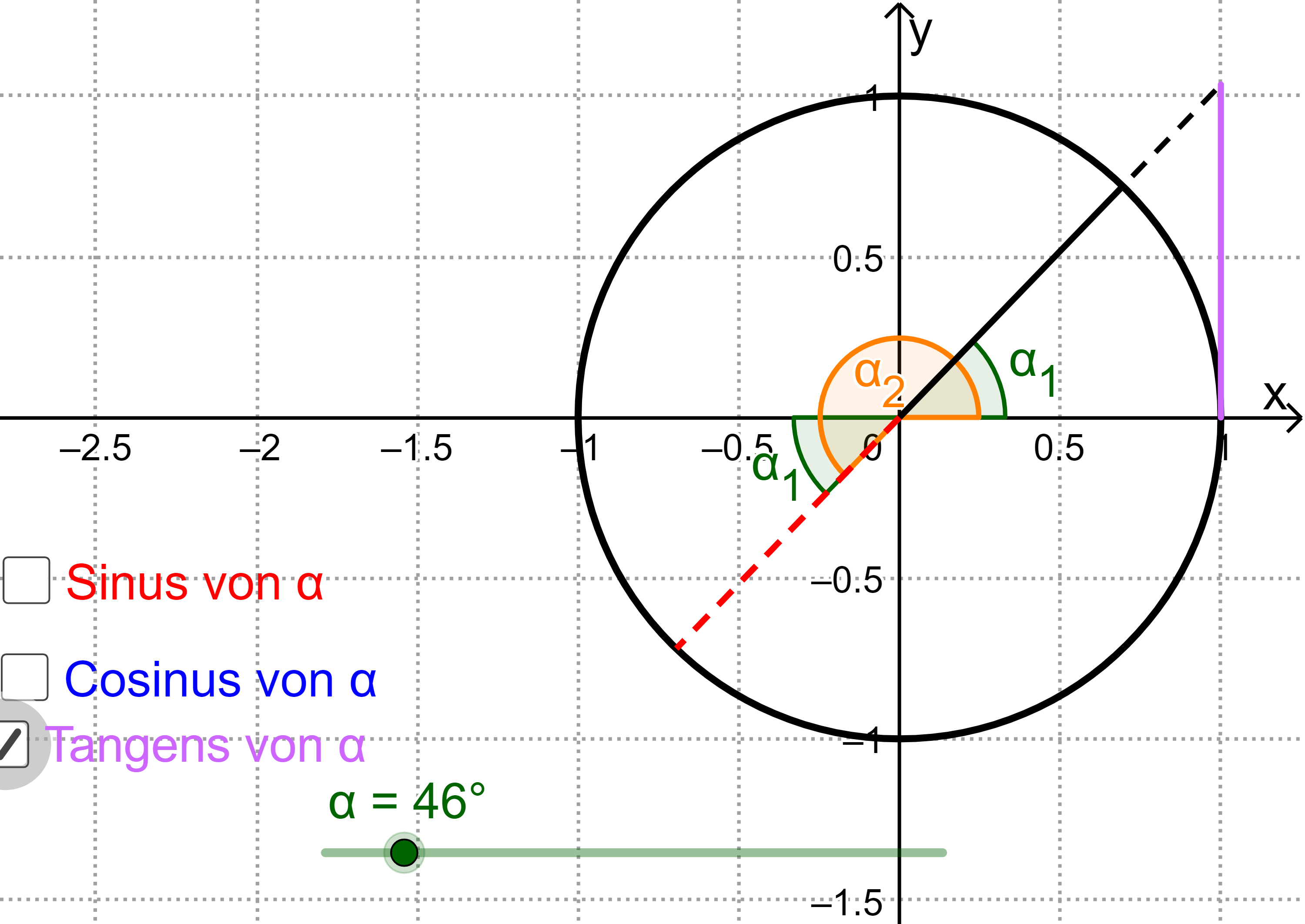 Positive Tangenswerte – Ermittlung der zugehörigen Winkel
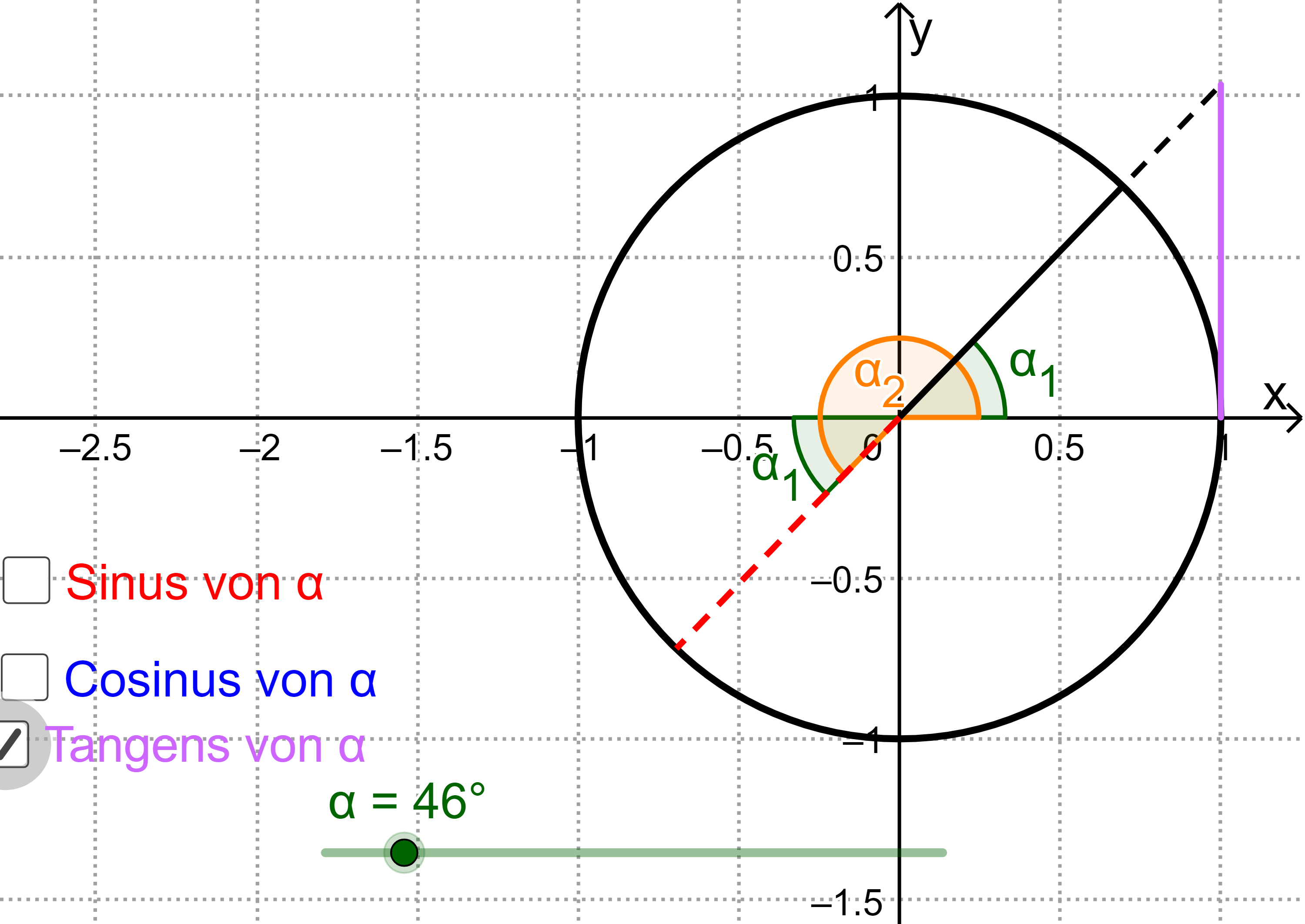 Negative Tangenswerte – Ermittlung der zugehörigen Winkel
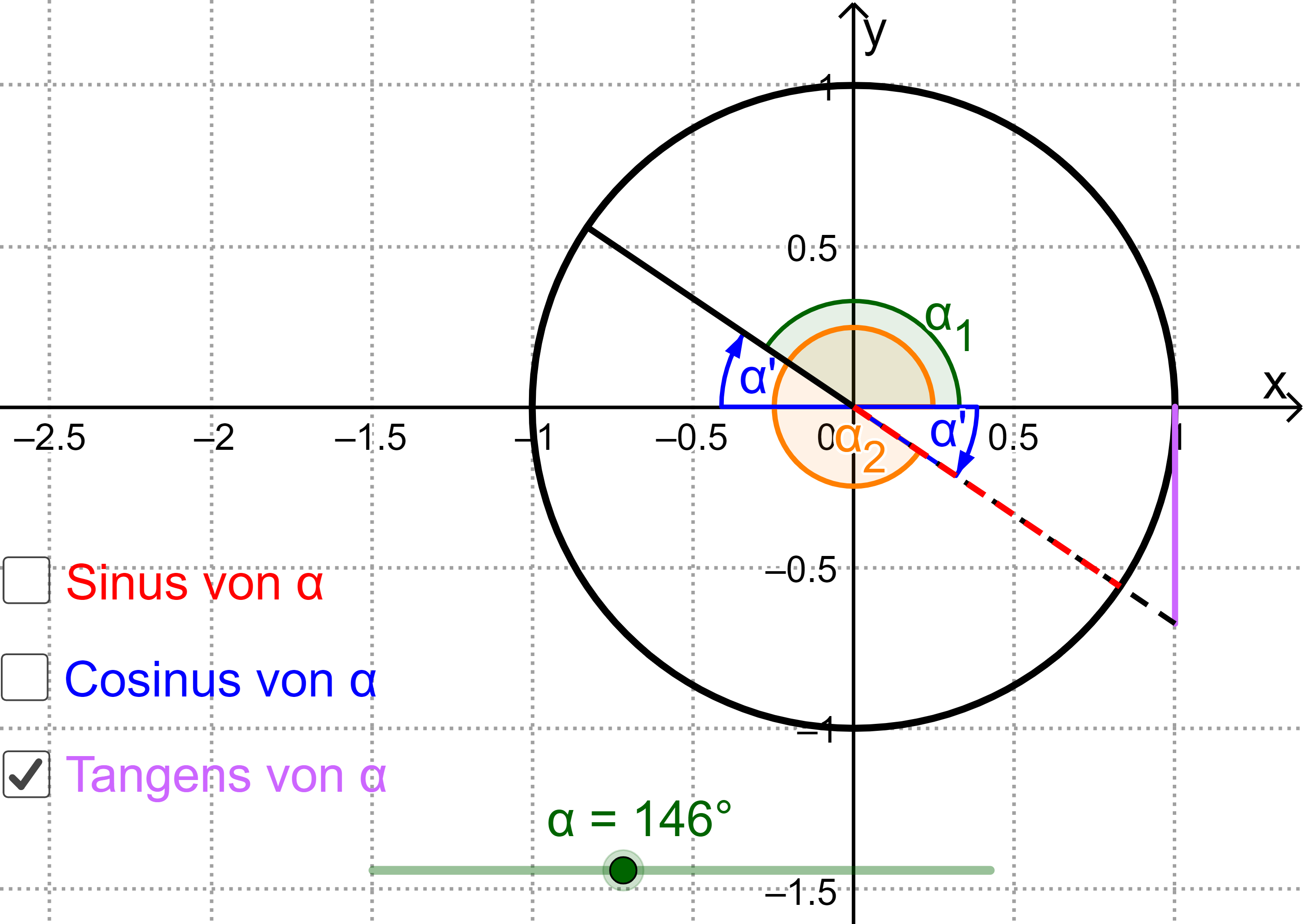 Positiver Wert
Negative Tangenswerte – Ermittlung der zugehörigen Winkel
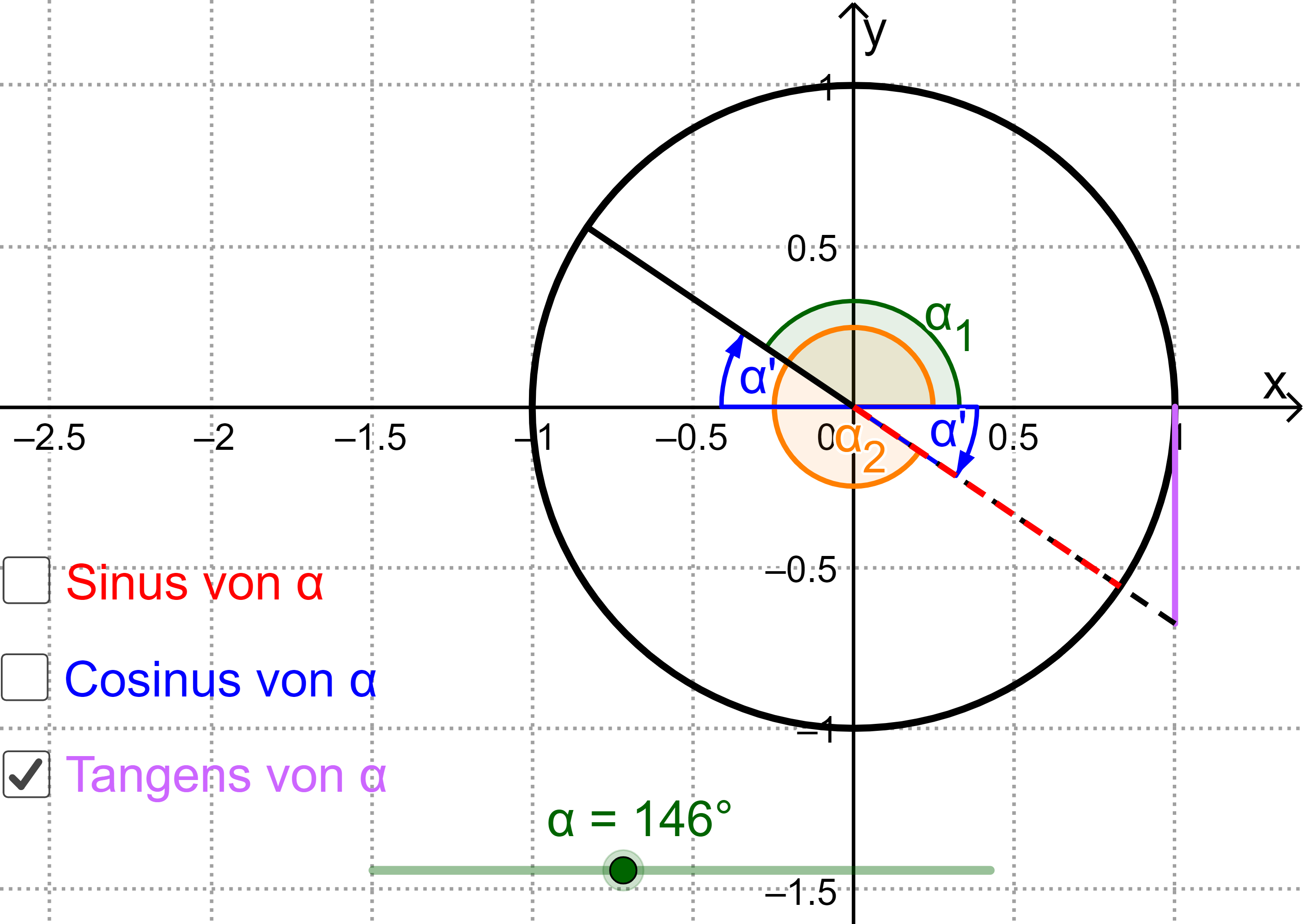 Spezielle Tangenswerte
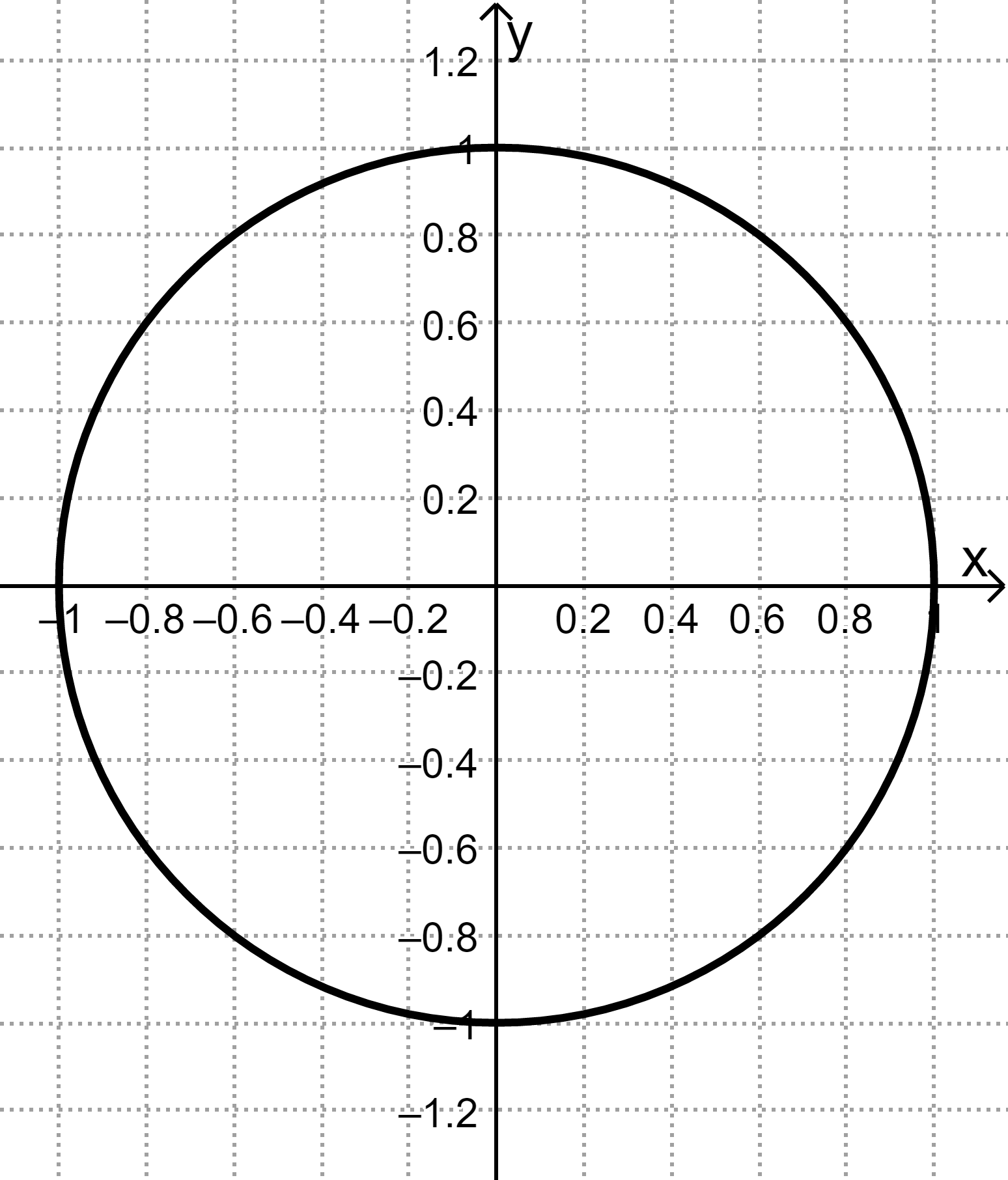